Value-added Teacher Evaluation Reform
Professor Kathleen Rodgers-Sachs
EDLP 6090-62
By: Amal Abdelhafez
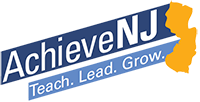 Old Evaluation

One observer
No connection to student growth
Measure by observation only
Brief
No training 
Minimal educator involvement
Disconnected from professional development
New Evaluation 

Multiple observers
Multiple measures
In-depth
Student growth oriented 
Training required 
Educator-driven
Targeted for professional development
New Evaluation Goals
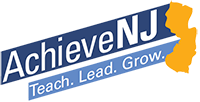 To improve student achievement
Common language and clear expectations
Accurate and differentiated level of performance
Data driven feedback
Better feedback for teachers
Data driven instruction
Linking teacher practice data to professional development
Aligned professional development
More targeted professional development
Training improves school culture
3
OBSERVATIONS
Three Observations: All Teachers
NON-TENURED
      Years 3-4
Multiple Observers
NON-TENURED
     Years 1-2
Multiple Observers
TENURED
Highly effective only short
Corrective Action Plan +1 Long
4
Teacher Evaluation
SGO
Student growth objective are academic goals set by the teacher for their students  at the beginning of the school year.
Can be based on: 
State or LEA-developed assessments 
Rubric-measured portfolios or 
Performance assessments
SGP
Student Growth Percentiles (SGPs) measures how much a student has learned from one year to the next compared to peers with similar academic history from across the state. 
Based on NJ ask scores
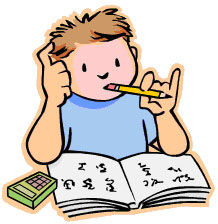 Student Growth Objectives
Learning Targets for Key Concepts and Skills
Students Master Concepts and Skills
Use Quality Assessments
Embedded within the Daily Work of the Teacher
Reflection of Both the Curriculum and Students
Use Multiple Measures of Student Learning
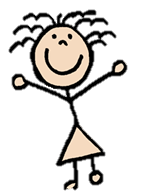 Student Growth Objectives Timeline:
September – October:  Determine students’ starting points using multiple    
                       measures of student learning.

By October 30:  Set ambitious yet achievable student learning goals; 
                       approval from supervisor.

October – April/May: Track progress and refine instruction accordingly.

By February 12: Make adjustments to SGOs with superintendent’s approval.

Non- Tenured Teachers By April 29/Tenured Teachers By May 31: 
                       Review results and SGO scores with your principal/supervisor.
Teacher Evaluation  
Weighting of Components 

Tested Grades 4 – 8  
Mathematics 
and 
English Language Arts (ELA)
Teacher Evaluation  
Weighting of Components 

Non - Tested  
Grades and Subjects 
and  
Other Certificated Staff
How the summative rating is calculated
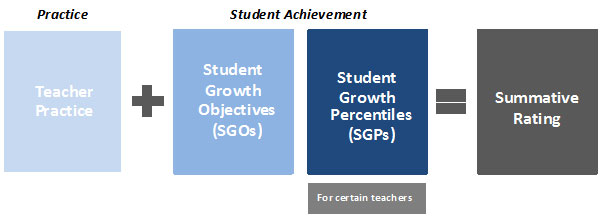 Teacher Evaluation Summative Rating
All New Jersey teachers earn one of four ratings: Highly Effective, Effective, Partially Effective, or Ineffective. 

The overall evaluation score combines the multiple measures of teacher practice and student growth. 

All teachers receive individual professional development plans based on their ratings. 

Teachers rated Ineffective or Partially Effective work with their principals to create a Corrective Action Plan with targeted professional development for the subsequent year. 

To maintain tenure, all teachers (regardless of hire date) have to continue to earn a rating of Effective or Highly Effective.
Tenure Law 18AObtaining Tenure in the State of NJ
Four  consecutive  calendar  years;  or  
Four  consecutive  academic  years,  together  with  employment at  the  beginning  of  the  next  succeeding   academic  year;  or  
The  equivalent  of  more  than  four  academic  years  within a period  of  any  five  consecutive  academic   years.
In  order  to  achieve  tenure  a  teacher  shall  also  complete a  district mentorship  program  during  the  initial  year  of  employment  and  receive  a  rating  of  effective  or  highly   effective  in  two  annual  summative  
evaluations  within  the  first  three  years  of  employment.
Tenure Law 18ATeachers that receive a rating of ineffective or partially effective for one year will be placed on a Corrective Action plan.
Tenured 
CAP- Corrective Action Plan
Teachers with Partially Effective or Ineffective summative ratings must receive more intensive supervision through a Corrective Action Plan (CAP). Once these teachers have increased their summative ratings to at least the Effective range, they no longer require a CAP. However, in circumstances where a tenured teacher's rating does not improve, they may lose their tenure.
Tenure Law 18A Teachers that receive a rating of ineffective or partially effective for one year will be placed on a corrective plan.
Non-tenure
TIP- Teacher Improvement Plan
The Teacher Improvement Plan (TIP) is designed to provide support through communication, discussion and collaboration in the area (s) of significant concern. The administrator and teacher will jointly determine the strategies to be taken to overcome the deficiencies, but it is agreed that the primary responsibility for correction of the deficiencies remains with the teacher.
References
http://www.state.nj.us/education/AchieveNJ/intro/RegOverview.pdf
http://law.onecle.com/new-jersey/18a-education/28-5.html